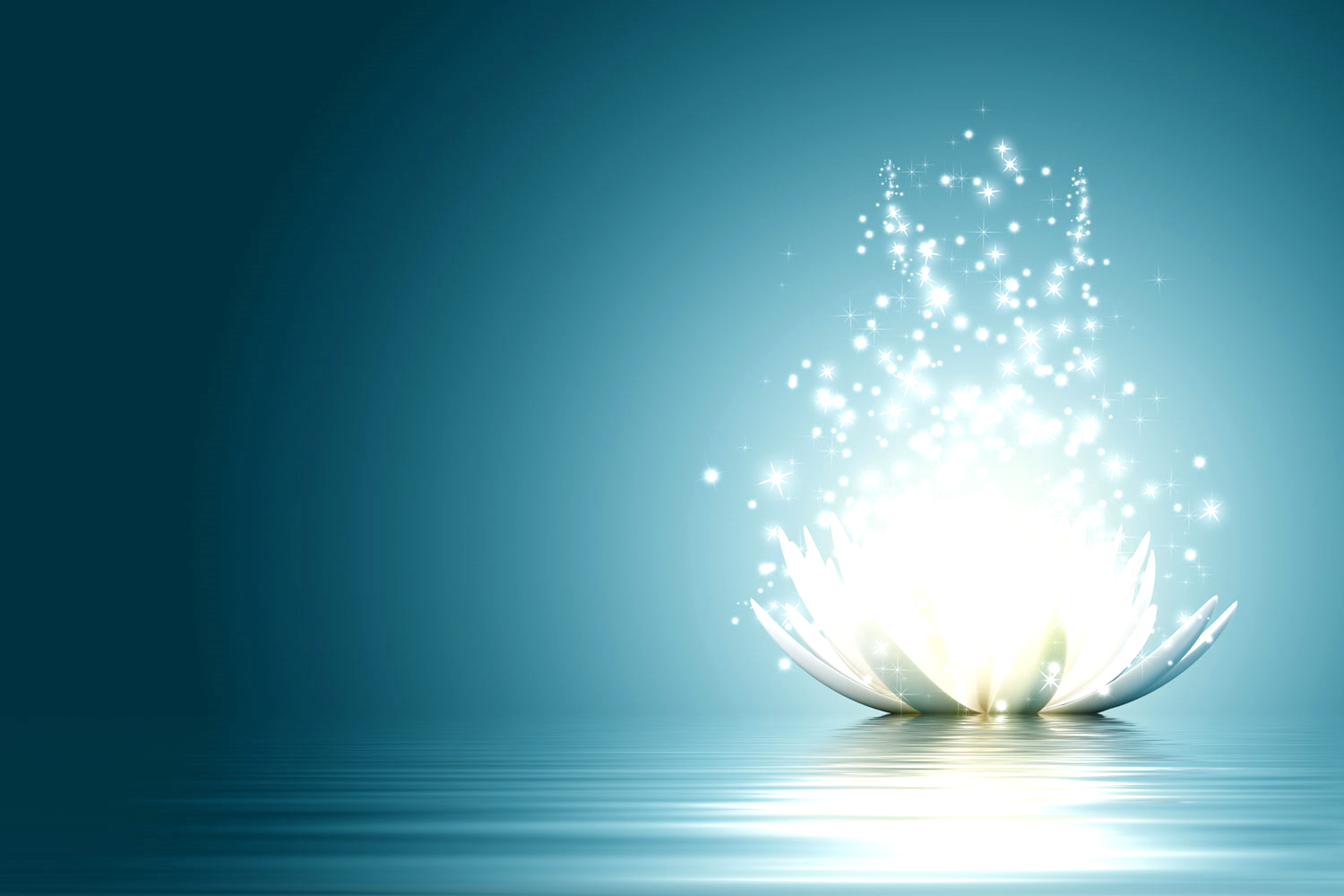 April 2022
April 2022
Sunday          Monday        Tuesday      Wednesday     Thursday        Friday         Saturday
Sunday          Monday        Tuesday      Wednesday     Thursday        Friday         Saturday
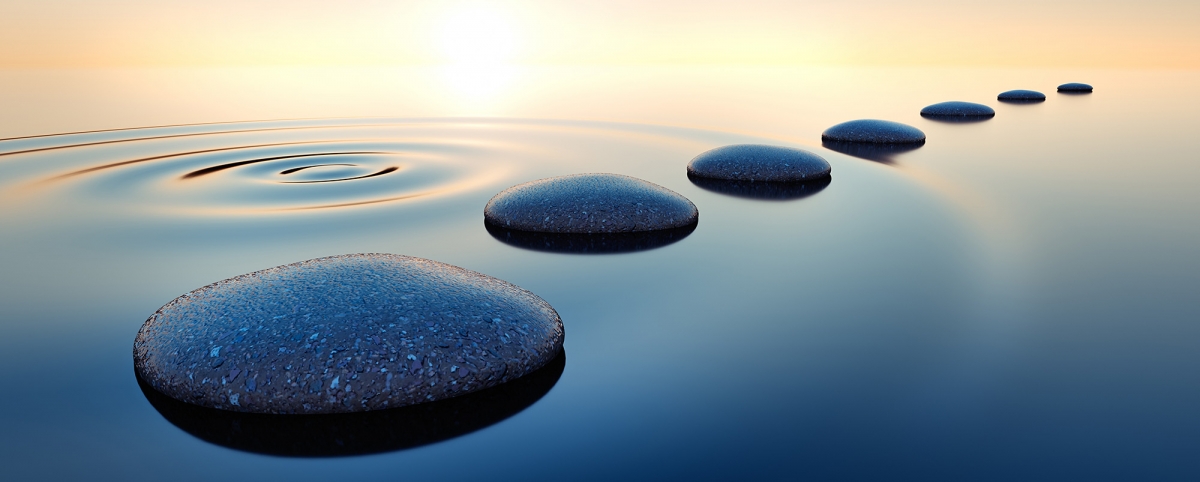 Think 
Positive, 
be
Courageous, 
& take another step toward  Wellness.
Inhale for 3
Hold for 3
Exhale for 3
2
1
7
Last 10 
minutes of lunch, time for a
Mini Meditation. Let your thoughts come and go. 
I did it!
With all the advancements in communication…
One thing  that makes me Resilient…
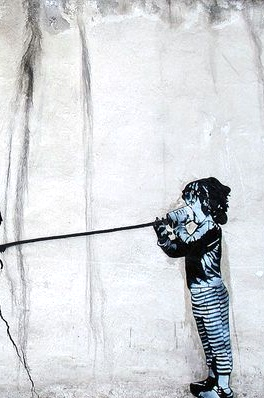 8
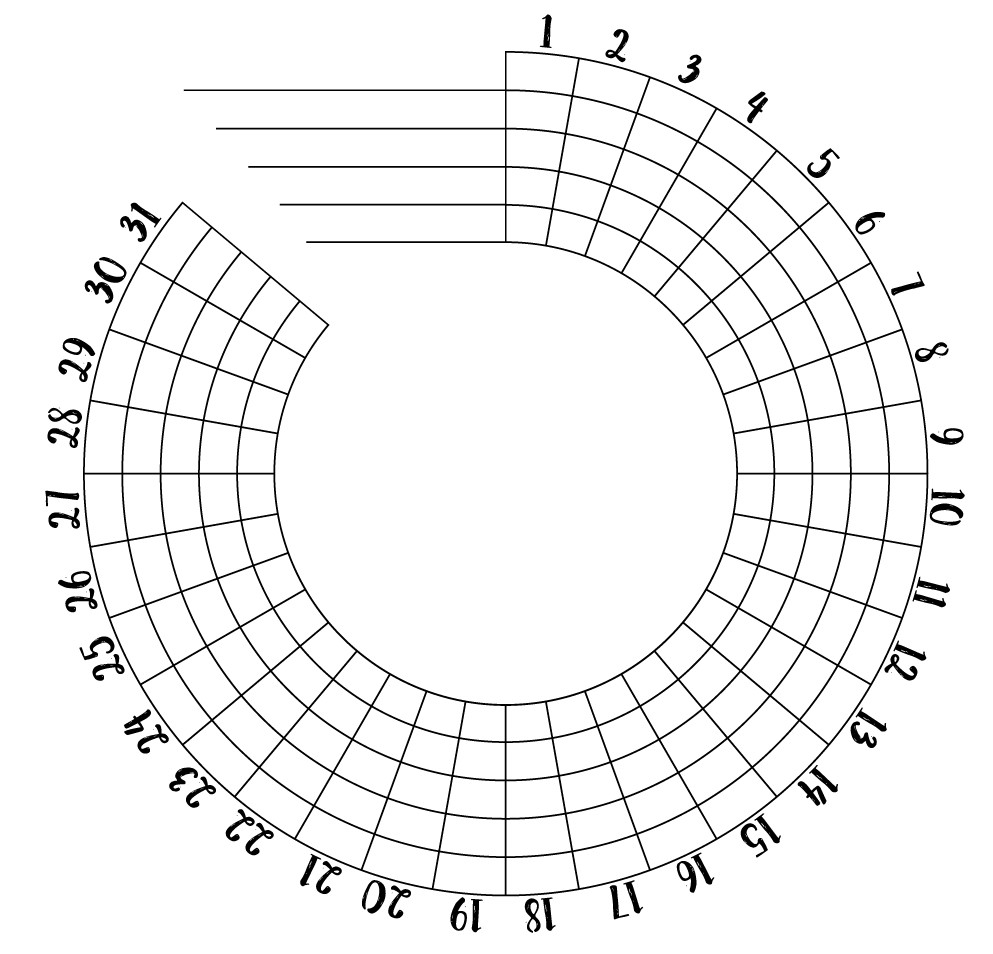 Today I am Thankful for…
Recovery is about Progression not 
perfection.
Breathe, you got this!
6
3
4
9
5
Let’s make sure we are connecting with those who need it most.
Hydration check
Let’s try 
to Stretch
in-between 
tasks and meetings today.
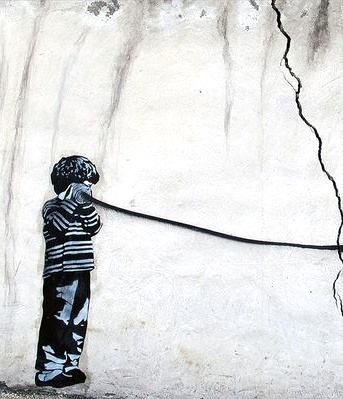 What is the best thing you bring to a Friendship?
14
13
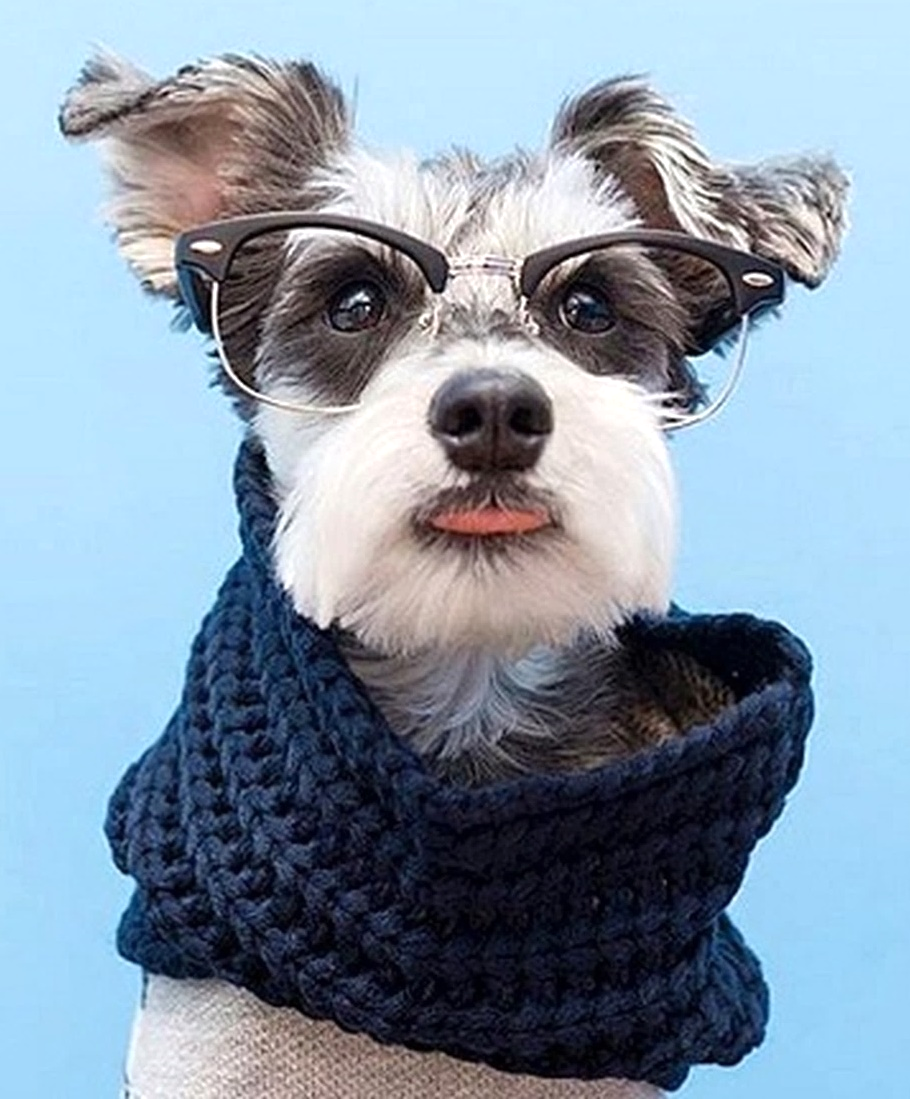 Time to look at Wellness with a different lens!
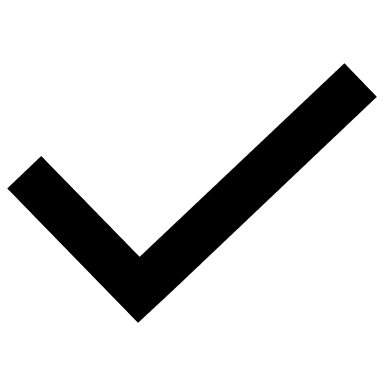 Inhale, Hold, 
& Exhale. Now, three more deep 
breaths together Releasing tension & stress.
I did it!

I will try again tomorrow
11
15
10
16
12
19
Eye Wellness
Every small gesture to help the environment counts.
Three 
ways to Simplify my daily routine…
What stress level am I at, and what can I 
do about it?
Start the 
week by Powering Down:  
   20       30     45
minutes early before bed.
17
What is a Nutritious Snack I can have today?
Meditate
Plan
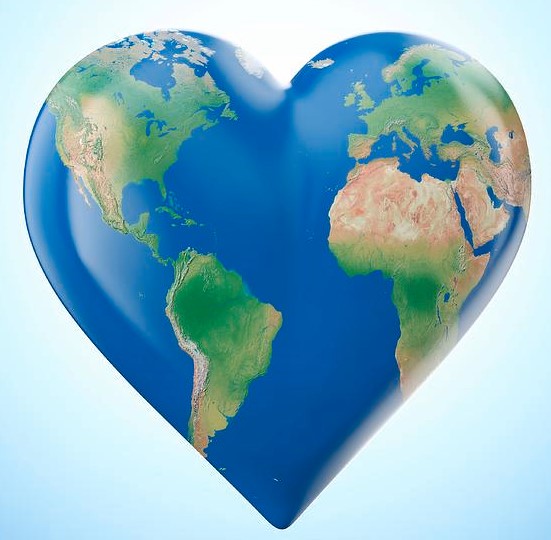 For every 20 
minutes
 of screen time
20
How do I make the-
Unplug
1.
Look 20 feet away 
for 20 seconds.
21
2.
Low
High
We’re are all in this together.
Exercise
Moderate
3.
22
18
23
Read
Allocate 
some time today 
for self-care and Enjoy your own company. 

I did it!
29
Draw
 the most Dreamlike place on earth.
Connect
28
30
People will come and go in life, but the person in the mirror will be
 there forever: 
 Be Kind 
to yourself!
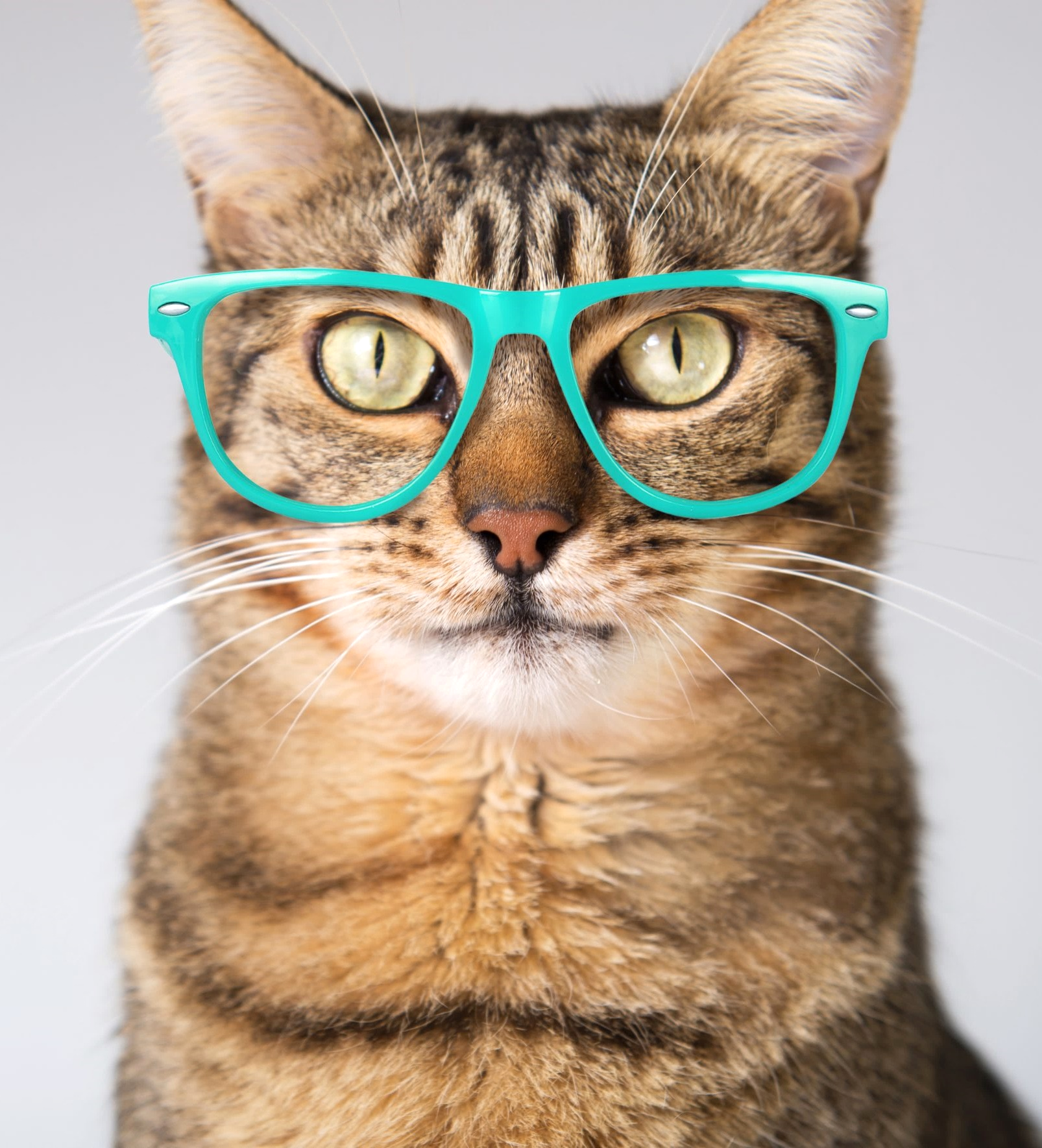 Take a look at the Positive things surrounding you!
Sleep
Reflecting on the month, where am I at on my wellness journey? 
What are my next steps?
most of my
 weekend?
Write
Create
24
25
26
27
Embellish
Your Office of Wellness, 24 Hour and Emergency Services Division